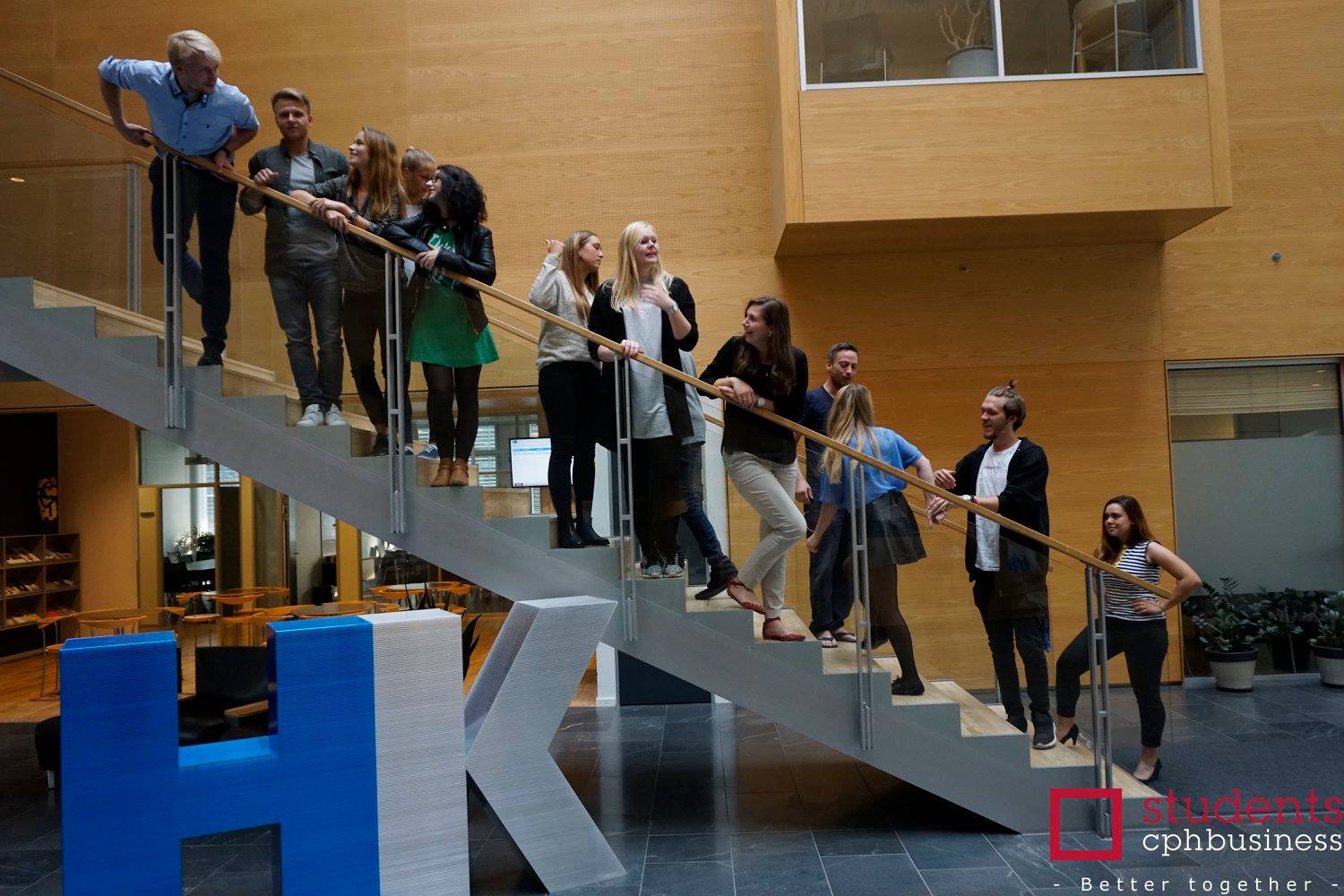 38th Board meeting
Cphbusiness Students
13.01.2020
Agenda
Approval of the agenda
Choice of minutes taker 
Approval of the minutes (37th meeting)
Constitution of the board
Responsibilities and activities
Other topics
Next meetings
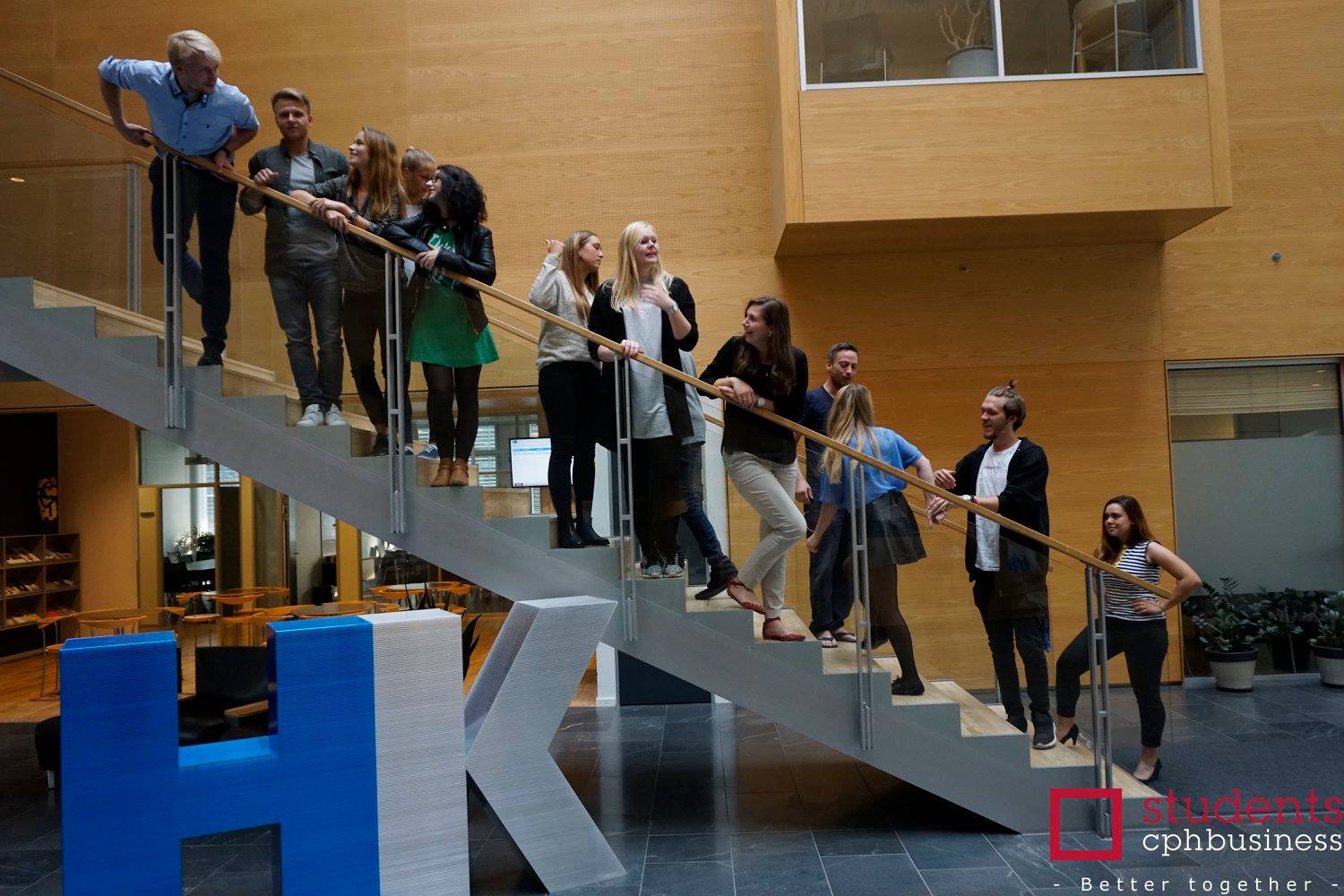 1. Approval of the agenda
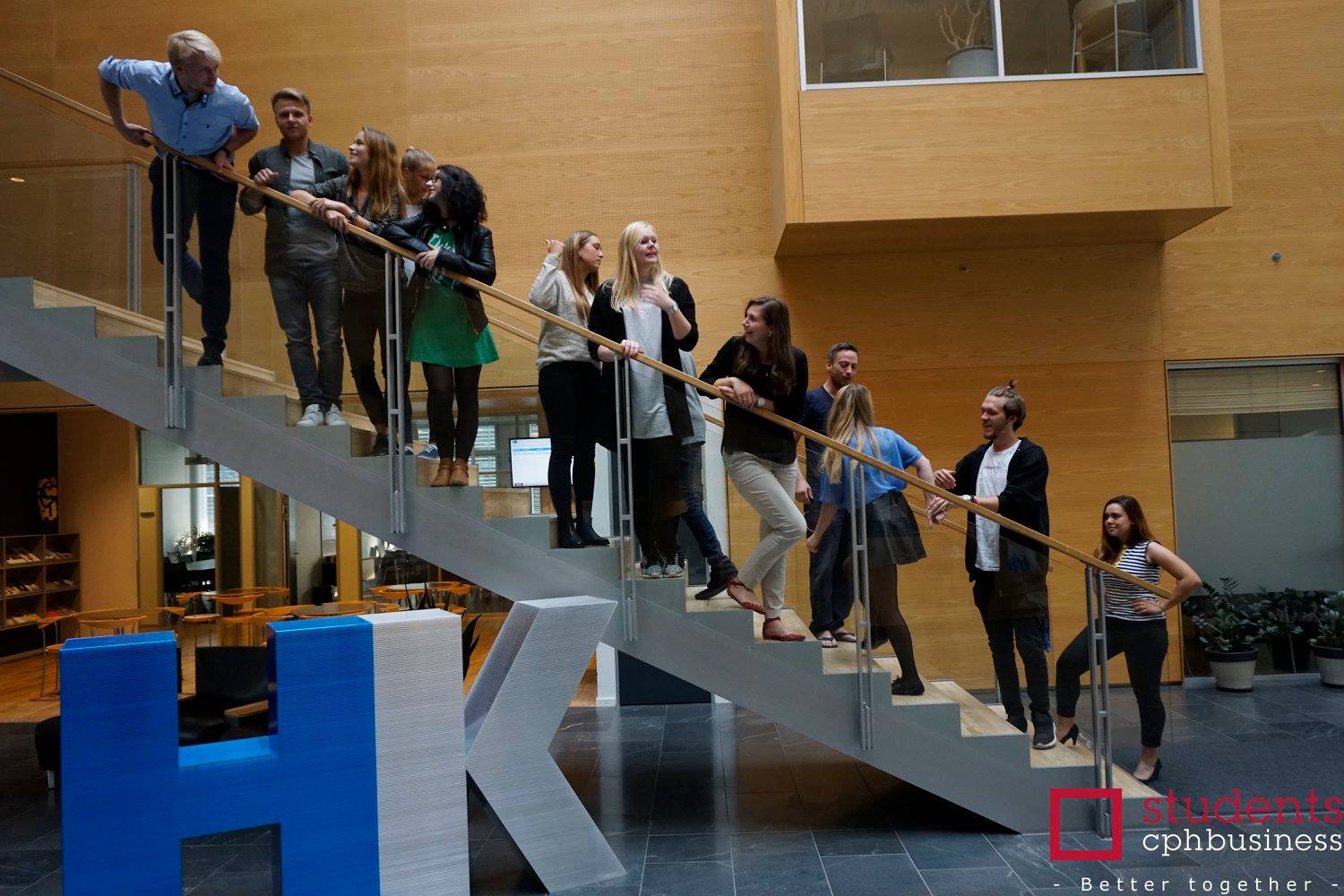 2. Choice of minutes taker
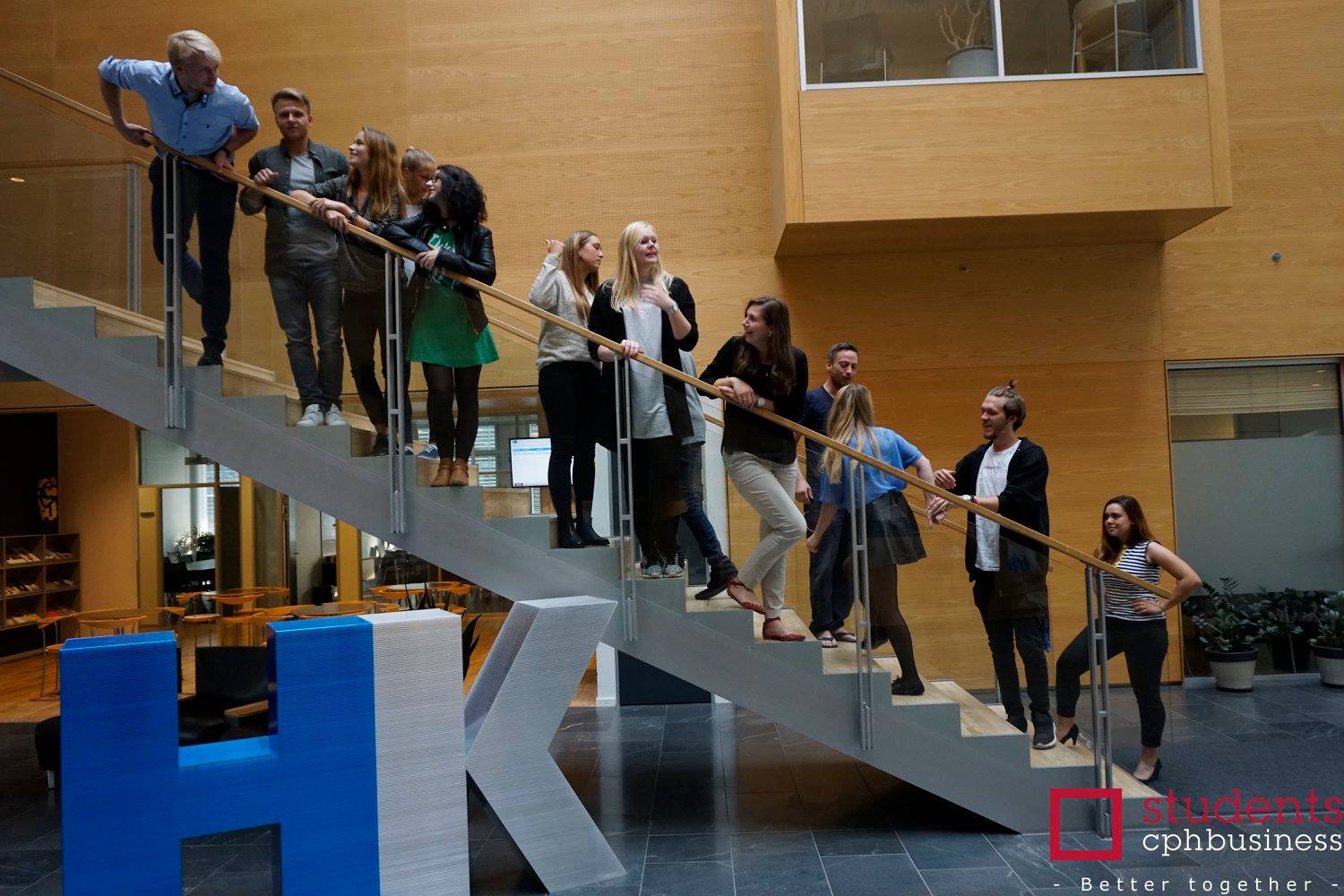 3. Approval of the minutes from the 37th board meeting
4. Constitution of the board
Board members:
Ieva Gezeviciute
Mille Koch Rømer
Isabella Lehim
Oliver Daniel Koch
Arturas Mickevicius
Charlotte Dalgaard, Cphbusiness

Board: 5 members + 3 alternates
Chairman: ?
Vice Chairman: ?
Treasurer: Isabella Lehim
 ?
 ?

3 Alternates – no candidates
5. Responsibilities, activities and projects
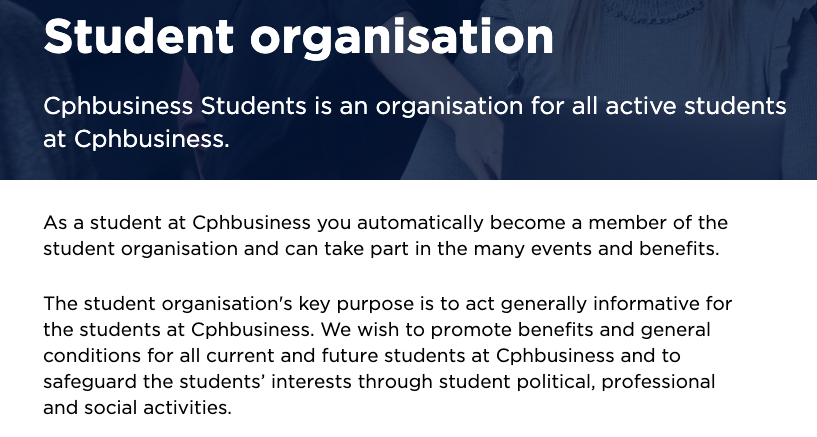 5. Responsibilities, activities and projects
Responsibilities:
Represent the students at Cphbusiness in Cphbusiness’ board of directors (2 representatives, 4 meetings annually)

Marketing tasks:
Manage the Facebook page
Manage the Instagram profile
Manage the LinkedIn page
Keep the website updated

Tasks at the intro bars and Friday bars during the Spring:
Take pictures at the bars (due to GDPR rules)
Help with promotion of the bars
5. Responsibilities, activities and projects
Responsibilities:

Other:
Recruit and manage the volunteers
Manage the Facebook group “Cphbusiness Students used Study Book Market !” https://www.facebook.com/groups/325992604404207/
Manage the student discounts at Moodle.
Promote the student organisation’s webshop with logo clothes (link: https://cphstudents.sportyfied.com/da)
5. Responsibilities, activities and projects
Activities, Spring 2020:

Events:
Plan and execute an event together with HK in April 2020
Content: social character, not party focus
Co-host at Excel courses with HK. No tasks included.
5. Responsibilities, activities and projects
Projects, Spring 2020:

Study start:
Help the Alumni team developing the study start programme at Cphbusiness:
6. Financial situation
Next steps:
Financial status?
Bank access
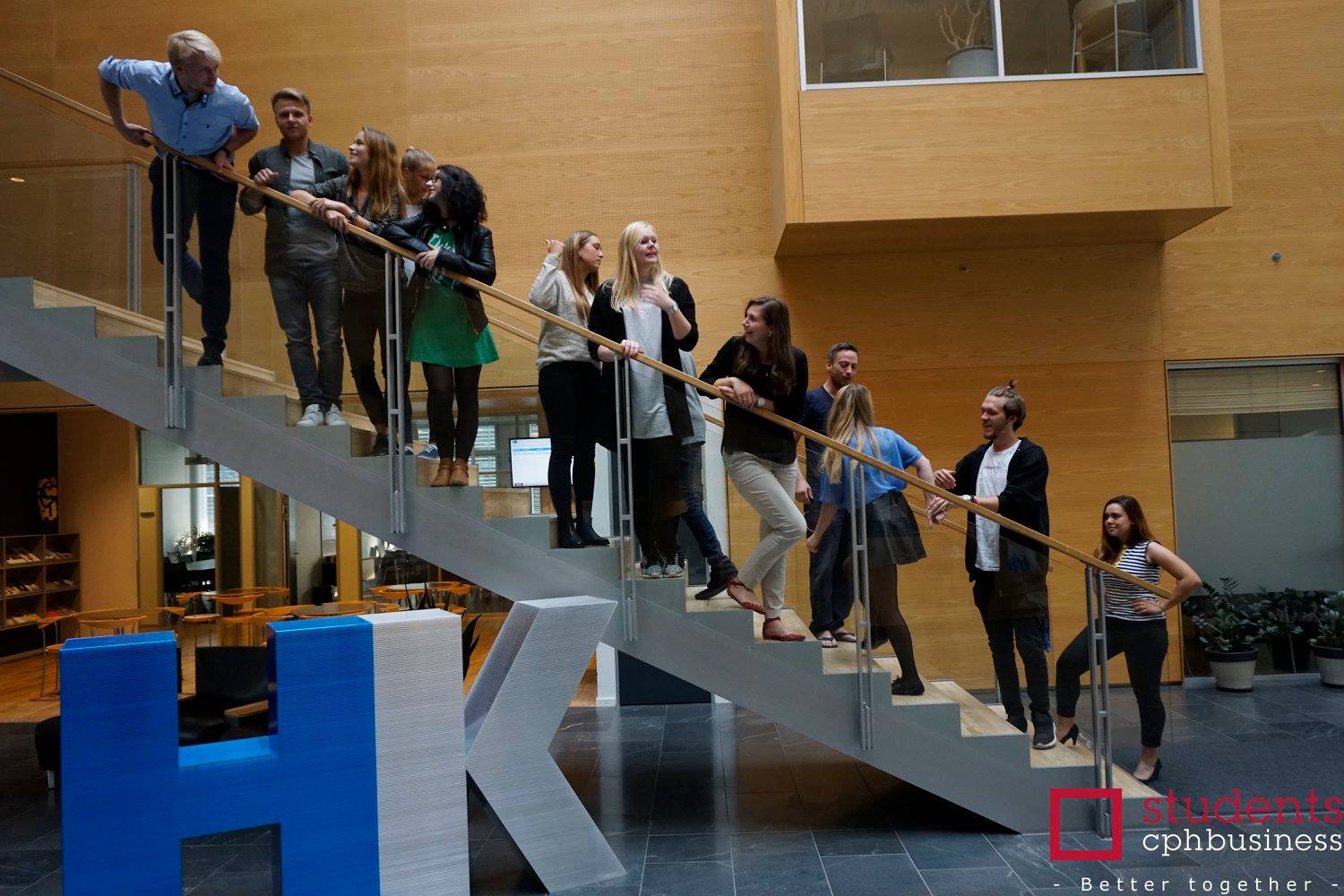 7. Other topics?
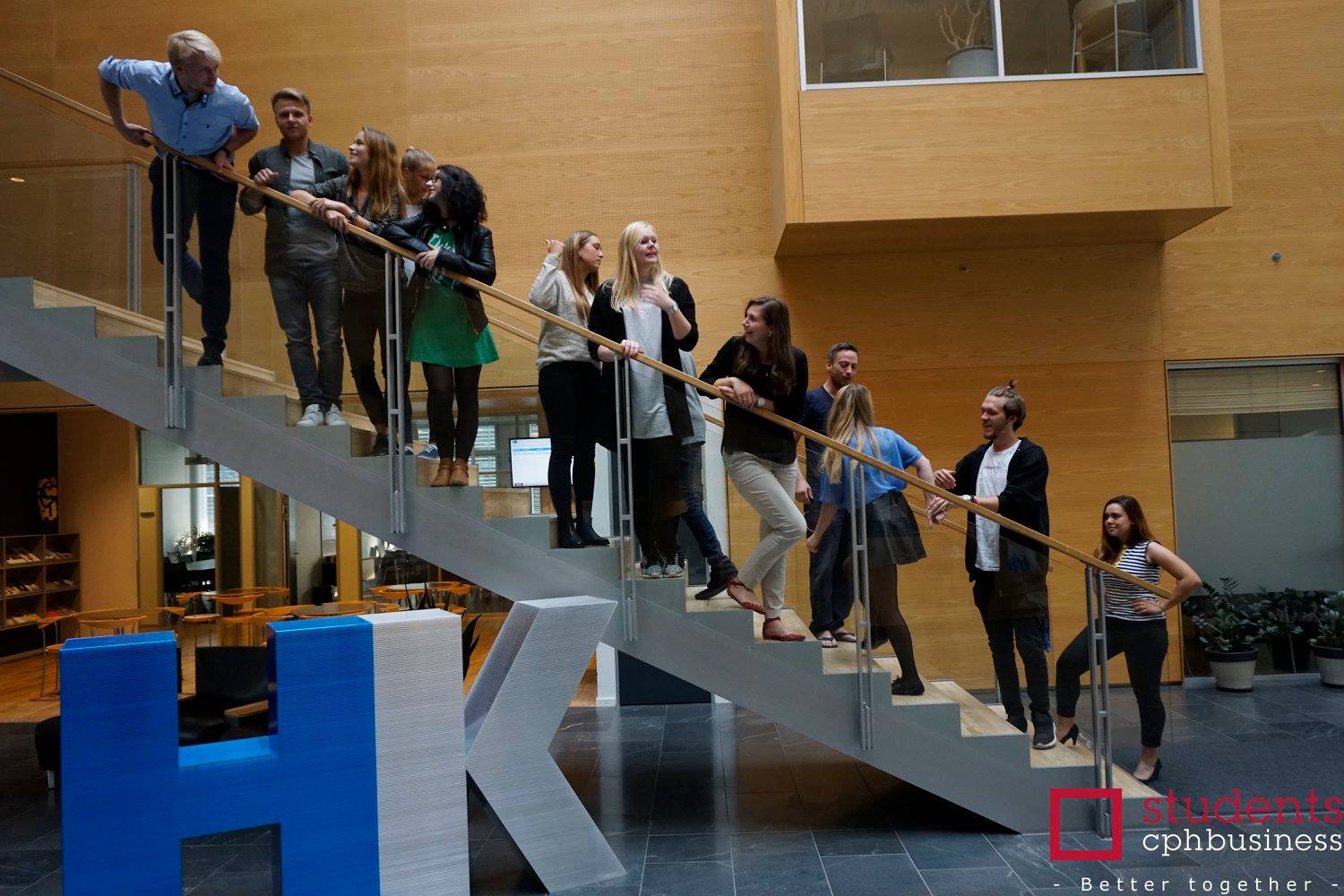 8. Next Board meetings 2020
 – dates?